Tuition Discount Network
Client Appreciation Week 2021
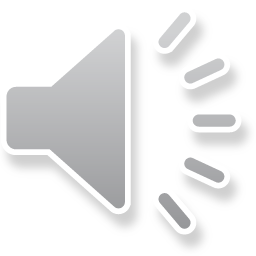 What is the tuition discount network (TDN)?
Accredited Colleges
Value-Add Service
A network of colleges and universities who offer reduced tuition rates and other benefits to participants of scholarship and tuition programs that we manage. 

ALL ISTS program participants are eligible for discounts; this includes applicants for scholarships who did not receive an award.
ISTS provides and maintains the TDN free of charge to all clients to help their participants stretch their education dollars.

ISTS Account Management works year-round to grow the network and can contact schools currently utilized by a client that are not in ISTS' network to negotiate discounts.
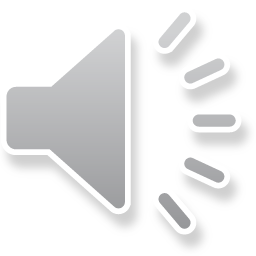 2
TDN PROGRAMS
100+ school options
Comprehensive array of majors and courses of study
All degree types from certificate to graduate degrees
Online and on-campus, flexible formats for every type of learner
Some schools even extend their offer to the participant’s family!
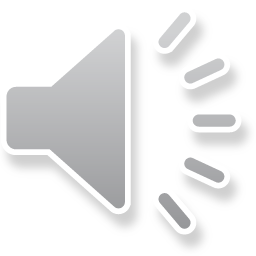 3
Industry Trends: 100% Tuition Grants
What are they?
What is the benefit?
How does it work?
What about the Students?
An education solution to help students graduate debt-free; offered by a select number of schools. Schools partner with clients to cover the cost of tuition after the annual employer-paid program cap has been met.
The client contributes $5,250 per year to a student’s education with a Tuition Reimbursement or Assistance program via HR benefits. The school then offers a grant that covers the remaining costs of the student’s education.
Clients work with schools to create an agreement to offer the benefit to their employees. ISTS works with both the client and the school to ensure payments are applied appropriately and reporting is in place.
Students follow their employer’s normal tuition program protocol and the school tracks when they are eligible for the grant. Students should carefully review any school’s offer to ensure they understand the parameters of the grant.
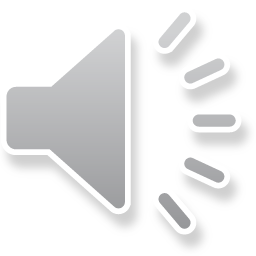 4
Industry Trends: Micro-Credentials
An emerging trend that allows students to learn and build their skill set without undertaking a full, traditional degree program

Often used for professional development or to boost an employee’s resume so that he or she can apply for internal promotions
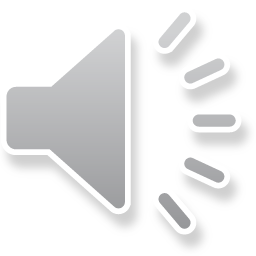 5
Industry Trends: Micro-Credentials
Micro-credentials may or may not count towards a full-degree – students must check with the school hosting the credential if this is an important factor

Many employers’ tuition reimbursement or assistance policies do not currently include non-degree programs
Advantages
Targeted skills and credentials adults need to move forward in their careers
Employers can provide ‘upskilling’ and ‘reskilling’ options specific to their needs
Less time and money invested
Flexible, built for working adults
Schools are often willing to design programs for employers that uniquely fit the employer’s training needs
Disadvantages
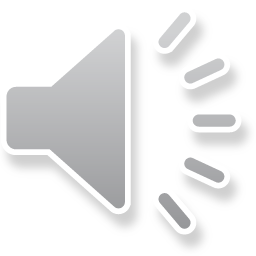 6
takeaways & next steps
All ISTS program participants are eligible for discounts
100% Tuition Grants can help a student get through school debt-free
Micro-credentials may be a great way for employees to quickly gain new skills
Visit applyISTS.com/tuition-discount-network to see all schools in our network 
Share this link with your students or employees and encourage them to look for discounts
Request a new school for the network by contacting ISTS Account Management
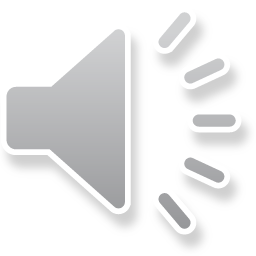 Thank you
ClientSupport@applyISTS.com
www.applyISTS.com/tuition-discount-network/
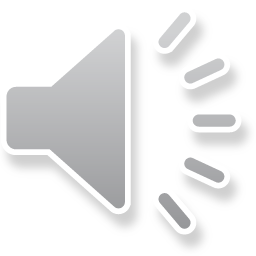